細粒度作業履歴の分割，統合によるTask Level Commit 支援手法の提案
井上研究室 M2
梅川 晃一
2014/2/12
1
バージョン管理システム：VCS
ファイルの変更履歴を管理するためのシステム
開発についての理解，開発内容の共有などに利用
changeset
コミットに含まれる変更内容
int methodA (int state) {
    ・・・・
    state = bar(state, false);
}
int methodA (int state) {
    ・・・・
    state = bar(state, false);
}
VCS
履歴A 5/1 12:00
int methodA (int state) {
    ・・・・
    state = bar(state, false);
}
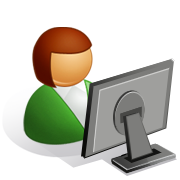 コミット
2
2014/2/12
[Speaker Notes: 開発者が作成するファイルの変更履歴を管理するためのシステム


ソフトウェア開発において、SubversionやGitといったソースコードの変更管理を目的とした
版管理システム（VCS）が広く使われている．
半管理システムは開発が進み、プロジェクトの状態を保存したいとき
このようにファイルの状態とコメントを履歴としてVCSへ登録することが可能です。
また、次の編集を行った時、あらためてコメントとともにプロジェクトの状態を保存することで
新しい履歴を生成し、それらを用いてファイル変更の道のりを記録します。


＠2つめの右矢印がコミットメッセージにかぶってしまってるので，できれば被らないようにしてください
---]
バージョン管理システム：VCS
ファイルの変更履歴を管理するためのシステム
開発についての理解，開発内容の共有などに利用
changeset
コミットに含まれる変更内容
int methodA (int state) {
    ・・・・
    log.trace(“state: ”+ state);
    state = bar(state, true);
    log.trace(“state: ”+ state);
}
int methodA (int state) {
    ・・・・
    log.trace(“state: ”+ state);
    state = bar(state, true);
    log.trace(“state: ”+ state);
}
int methodA (int state) {
    ・・・・
    state = bar(state, false);
}
int methodA (int state) {
    ・・・・
    state = bar(state, false);
}
VCS
変更内容の
確認，理解
履歴A 5/1 12:00
int methodA (int state) {
    ・・・・
    state = bar(state, false);
}
履歴B 5/2 10:00
int methodA (int state) {
    ・・・・
    log.trace(“state: ”+ state);
    state = bar(state, true);
    log.trace(“state: ”+ state);
}
int methodA (int state) {
    ・・・・
    state = bar(state, false);
}
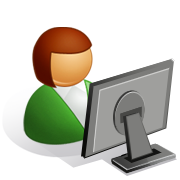 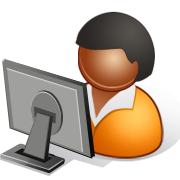 コミット
3
2014/2/12
[Speaker Notes: ソフトウェア開発において、SubversionやGitといったソースコードの変更管理を目的とした
版管理システム（VCS）が広く使われている．
半管理システムは開発が進み、プロジェクトの状態を保存したいとき
このようにファイルの状態とコメントを履歴としてVCSへ登録することが可能です。
また、次の編集を行った時、あらためてコメントとともにプロジェクトの状態を保存することで
新しい履歴を生成し、それらを用いてファイル変更の道のりを記録します。


＠2つめの右矢印がコミットメッセージにかぶってしまってるので，できれば被らないようにしてください
---]
Task Level Commit（TLC）[1]
コミットは細かい粒度のタスクごとに行われるべき
タスクリスト
methodA作成
ロギング機能追加
methodB作成
バグ修正
Rename
履歴A 5/1 12:00

int methodA (int state) {
    ・・・・
    state = bar(state, false);
}
ロギング機能追加
methodA作成
methodA作成
int methodA (int state) {
    ・・・・
    log.trace(“state: ”+ state);
    state = bar(state, true);
    log.trace(“state: ”+ state);
}
int methodA (int state) {
    ・・・・
    state = bar(state, false);
}
VCS
int methodA (int state) {
    ・・・・
    log.trace(“state: ”+ state);
    state = bar(state, true);
    log.trace(“state: ”+ state);
}
int methodA (int state) {
    ・・・・
    state = bar(state, false);
}
int methodA (int state) {
    ・・・・
    state = bar(state, false);
}
int methodA (int state) {
    ・・・・
    state = bar(state, false);
}
履歴B 5/2 10:00

int methodA (int state) {
    ・・・・
    log.trace(“state: ”+ state);
    state = bar(state, true);
    log.trace(“state: ”+ state);
}
ロギング機能追加
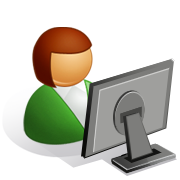 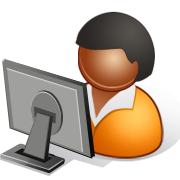 コミット
コミット
タスクと変更されたコードの関係が理解しやすい
タスク単位でchangesetの再利用、変更の取り消しが出来る
[1]: S. Berczuk et al. Software Configuration Management Patterns: Effective Teamwork. Practical Integration. Addison-Wesley, 2002.
4
2014/2/12
実在プロジェクトにおけるTLC
バグ修正、機能追加などは個別にコミットする
KDE TechBase[2]
That means that every bugfix, feature, refactoring or reformatting should go into an own commit. This, too, improves the readability of the history.
Qt[3]
That means that each commit should contain exactly one self-contained change - do not mix unrelated changes, and do not create inconsistent states.
履歴の可読性を高める
全てのコミットが必要な変更をまとめて持つようにする
無関係な変更が混ざらないようにする
[2]: Policies/commit policy - kde ://techbase.kde.org/Policies/Commit_Policy.
[3]: Commit policy | qt wiki |qt project. http://qt-project.org/wiki/Commit_Policy.
5
2014/2/12
methodA作成+
ロギング機能
int methodA (int state) {
    ・・・・
    log.trace(“state: ”+ state);
    state = bar(state, true);
    log.trace(“state: ”+ state);
}
TLC順守の難しさ
タスクリスト
methodA作成
ロギング機能追加
methodB作成
バグ修正
Rename
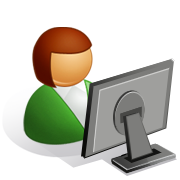 ロギング機能はどれ？
コミット
コミット
忘れ
VCS
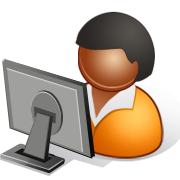 履歴B 5/2 10:00


int methodA (int state) {
    ・・・・
    log.trace(“state: ”+ state);
    state = bar(state, true);
    log.trace(“state: ”+ state);
}
methodA作成+
ロギング機能追加
int methodA (int state) {
    ・・・・
    log.trace(“state: ”+ state);
    state = bar(state, true);
    log.trace(“state: ”+ state);
}
int methodA (int state) {
    ・・・・
    state = bar(state, false);
}
tangled-changeset[4]
複数のタスクが混在する
changeset
[4]:Herzig Kim, Andreas Zeller. The impact of tangled code changes.　Proceedings of the Tenth International Workshop on Mining Software Repositories, 2013.
6
2014/2/12
研究の目的
TLCに準拠した履歴の再構築を支援する
methodA作成
methodA作成
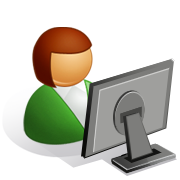 再構築
int methodA (int state) {
    ・・・・
    state = bar(state, false);
}
int methodA (int state) {
    ・・・・
    state = bar(state, false);
}
VCS
コミット
履歴A 5/1 12:00

int methodA (int state) {
    ・・・・
    state = bar(state, false);
}
methodA作成
ロギング機能追加
ロギング機能追加
履歴B 5/2 10:00

int methodA (int state) {
    ・・・・
    log.trace(“state: ”+ state);
    state = bar(state, true);
    log.trace(“state: ”+ state);
}
int methodA (int state) {
    ・・・・
    log.trace(“state: ”+ state);
    state = bar(state, true);
    log.trace(“state: ”+ state);
}
int methodA (int state) {
    ・・・・
    log.trace(“state: ”+ state);
    state = bar(state, true);
    log.trace(“state: ”+ state);
}
int methodA (int state) {
    ・・・・
    log.trace(“state: ”+ state);
    state = bar(state, true);
    log.trace(“state: ”+ state);
}
int methodA (int state) {
    ・・・・
    state = bar(state, false);
}
ロギング機能追加
7
2014/2/12
[Speaker Notes: 編集内容の自動収集＋履歴の再構築の支援]
提案手法の流れ
Step1:
編集履歴の自動収集
履歴A
一定時間経過
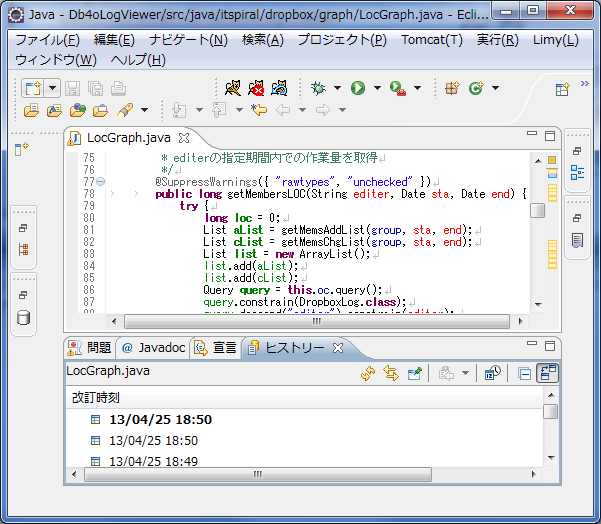 履歴B
Step2:
行単位作業履歴の
作成と表示
ファイル保存時
履歴C
Step3:
行単位作業履歴の
TLC化
int  i = 0; 
while(i<10) {
TLCリポジトリ
タスクリスト
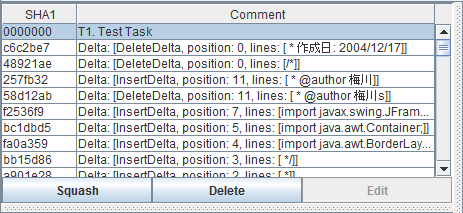 機能追加
MethodA構築
機能追加
Typo修正
Typo修正
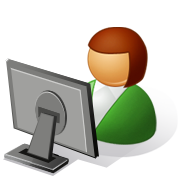 Typo修正
Rename
Rename
Rename
8
2014/2/12
[Speaker Notes: TLC化とは何だ

自動収集リポと行単位リポは説明として必要？


全体の流れは次のようになります。
まずStep1の細粒度作業履歴の自動収集。
これはIDE上で行われたファイルに対する編集を短いスパンで記録していきます。
このStepで収集された履歴を細粒度作業履歴と呼びます。

細粒度履歴は短いスパンで履歴を収集してはいますが、
コーディング作業中の任意の場所への手戻りができるほどの粒度ではありませんし、
ご覧のとおり行の途中で履歴として保存されています。

また、コードの記録と同時に開発者の行動についても随時記録を行います

＠全体の流れと後ろの説明が対応づいてない(作業履歴の収集は？)．
----]
Step2:行単位作業履歴の作成
差分を適用し
行単作業履歴を作成
行履歴B1
int i = 0;
while(i < 10
- while(i < 10
行履歴B2
int i = 0;
while(i < 10) {
+ while(i < 10) {
履歴A
int i = 0;
while(i < 10
A,B間の差分
- while(i < 10
+ while(i < 10) {
+ 	i++;
+ }
while(i < 10) {
+ 	i++;
行履歴B3
int i = 0;
while(i < 10) {
	i++;
履歴B
int i = 0;
while(i < 10) {
	i++;
}
差分の取得
while(i < 10) {
	i++;
+ }
行履歴B4
int i = 0;
while(i < 10) {
	i++;
}
追加、削除
1行ごとに
差分を分割
9
2014/2/12
[Speaker Notes: コミットって言っていいのか
中間作業なので別の言葉で

次にStep2の前半、細粒度作業履歴の分割について説明します。
まず修正前である履歴Bと修正後である履歴Cの差分を取得します。
差分というのは削除された行と追加された行で構成されていますが、
今回は追加された行を基準に分割を行います。
その結果がこの3つです。
これらを修正前のコードに適用することで、行単位に分割された履歴が作成されます。
この時、同時に差分の場所をバージョン管理システムへのコミットコメントとして追加します。]
Step3(ツールデモ)
10
2014/2/12
[Speaker Notes: 集約とか範囲を広げるとか、新しいワードが多い
ここまでで説明したコンセプトのみで説明
元々やりたかったことの言葉で]
評価実験
提案ツールによってTLCをどの程度順守できるようになるか
実験手順(前後半：2セット)
仕様書とタスクリストに従って実装
提案ツールとVCSの一方でTLCを順守しつつコミット




評価基準
TLC順守率 = TLC順守タスク数 / 全タスク数 × 100%
作業時間
VCS
private void drawBoard(Graphics g) {
     // マスを塗りつぶす
     g.fillRect(0, 0, width, height);
     //マス枠を描画する
     for (int y = 0; y < masu; y++) {
          ・・・
}
private void drawBoard(Graphics g) {




}
タスクリスト
マスを塗りつぶす
マス枠を描画する
タスクリスト
マスを塗りつぶす
マス枠を描画する
履歴A 5/1 12:00
マスを塗りつぶす
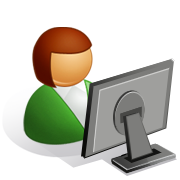 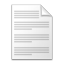 履歴B 5/1 12:30
マス枠を描画する
仕様書
private void drawBoard(Graphics g) {
     // マスを塗りつぶす
     g.fillRect(0, 0, width, height);
     //マス枠を描画する
     for (int y = 0; y < masu; y++) {
          ・・・
}
11
2014/2/12
実験概要
課題プログラム：オセロ
約550行のJavaプログラム
前半、後半の各6タスクずつを実装
被験者：本研究科の大学院生4人
使用ツール
提案ツールとVCS(Git)
VCS (Git)のみ
コミット機能のみ利用
TLCに準拠していないコミットの修正はできない
12
2014/2/12
実験結果：TLC順守率(%)
VCSのみのTLC順守失敗事例
コミットするのを忘れていた
機能の実装が終わる前にコミットした
提案ツールのTLC順守失敗事例
行単位作業履歴を見てどのタスクか把握できなかった
＜
※被験者がタスクを把握出来なかったchangeset例
-    public MainPanel() {
+    public MainPanel(InfoPanel infoPanel) {
13
2014/2/12
[Speaker Notes: 分数表示にする？]
実験結果：作業時間(分)
提案ツールを用いた方が作業時間は長かった
履歴管理の手間が省けることなどを考えれば増加した時間は許容範囲
提案ツールを利用した際のコーディング時間は全体の半分程度
14
2014/2/12
[Speaker Notes: コミットの並び替えに時間がかかって
コーディング時間の半分；比率で表示
Cは使ってる時間が短いからTLC順守率も低い
一人が少し時間をかけたことで他の人が助かるので、ちょっと時間をかけてもOKという主張
コーディング時間ひかくはやめる]
実験結果：作業時間(分)
提案ツールを用いた方が作業時間は長かった
履歴管理の手間が省けることなどを考えれば増加した時間は許容範囲
提案ツールを利用した際のコーディング時間は全体の半分程度
15
2014/2/12
[Speaker Notes: コミットの並び替えに時間がかかってる]
利用者の感想
タスクの境界がはっきりしているプログラム開発には有用そう
ゲーム感覚でコミットを作ることができる
タスクを気にせずコードを書くことに集中できる
行単位作業履歴の数が多すぎる、細かすぎる
TLC失敗事例、Step3が長時間である原因
提示する作業履歴の量を減らす
理解しやすい作業履歴を提示する
16
2014/2/12
まとめ
Task Level Commitを支援する手法
作業履歴の自動収集と行単位作業履歴の作成
TLCのための行単位履歴の統合
ツールを実装
作業時間は伸びたがTLC順守率は改善
今後の課題
TLC化する履歴のより良い粒度、提示方法の考案
GUIの充実
17
2014/2/12
[Speaker Notes: 次に今後の課題について説明します。
まず、研究を進める方向性決定のために、作業履歴を構築する際に開発者が求める粒度を調査したいと考えています。
調査を行った上で、現状のVCSでは実現が難しいもの、実現可能でも利用が難しいものにツールを対応させていく予定です。

また、UndoTreeを参考に、作業の時系列の記録と表示するUI、
手動による作業履歴リファクタリングの支援を行うための機能とUIを構築したいと考えています。
↓2つの課題に関して少し細かく説明します。

＠結局細粒度作業履歴に関する追加の話はなし？
削除された場合とかのバリエーションがアレばいいんですが・・．
・うまく説明できないので今回は説明なしで

＠アンケートが何で必要なのかがこれだけだと分からない．
残りの2つの課題は良いと思いますが，伝わるかなぁ．
どうせなら絵で説明して欲しい

あと，現状どこまで実装したかとか説明したら？]
Step2：課題
現状で対応できていないパターンへの対応
例：
実際のコーディング推移
if (true) {
    x = 0;
}
if (true)
if (true) {

}
細粒度作業履歴
if (true)
if (true) {
    x = 0;
}
現状のアルゴリズム
if (true) {
    x = 0;
}
if (true)
if (true) {
    x = 0;
18
2014/2/12
[Speaker Notes: ＠これも前と組み合わせて説明したほうが良い．
というかこのままだと何が言いたいのか分からないので，時間的に十分ならまだ飛ばしてもいいかも．
考えたのは分かるんですが，多分これ伝わらないんじゃないかなー．
で，ア“リ”ゴリズムはなおらんのかな
・アリゴリズムに気づいていませんでした。
削除行や行の対応の話をうまく説明できないので、今回は飛ばします。

＠アリゴリズム？
・書き方を変更]
Step2-2:細粒度作業履歴の合成
手動で合成する際に不必要な履歴の削除
前方一致，後方一致が成立するパターン(案)
履歴B2
- int i
[Delete, position: 59, lines: [int i]]


[Insert , position: 59, lines: [int i = 0;]]



[Change , position: 59, lines: [int i]  to [int i = 0;]]
前方(後方)一致
追加後削除
履歴B2
+ int I = 0;
履歴B2
-  int i
+ int I = 0;
19
2014/2/12
Step2-2:細粒度作業履歴の合成
手動で合成する際に不必要な履歴の削除
追加後，即座に削除が行われるパターン
+ int i = 0;
不必要
int i = 0;
+while(i < 10
[Insert , position: 60, lines: [while(i < 10]]


[Delete, position: 60, lines: [while(i < 10]]


[Insert , position: 60, lines: [while(i < 10) {]]
追加後削除
履歴C1
int i = 0;
while(i < 10
必要
履歴C2
int i = 0;
while(i < 10) {
20
2014/2/12
[Speaker Notes: 他にも改行のみ追加、削除した履歴は手動で合成する際に不必要なので削除]
Step2-2:細粒度作業履歴の合成
分割した細粒度履歴のトリミング
行の途中で保存が行われたパターン
差分が改行，インデント，空白のみのパターン
前方一致，後方一致が成立するパターン
21
2014/2/12
Step2-2:細粒度作業履歴の合成
行の途中で保存が行われたパターン
条件：同じ行に対し以下が順に行われる
A：ある文字列を追加
B：Aと同じ文字列を削除
C：任意の文字列を追加
処理：A, Bの削除
+ int i = 0;
+ int i = 0;
int i = 0;
+ while(i < 10
int i = 0;
+ while(i < 10
履歴C1
int i = 0;
- while(i < 10
履歴C1
int i = 0;
- while(i < 10
履歴C2
int i = 0;
+ while(i < 10) {
履歴C2
int i = 0;
+ while(i < 10) {
履歴C2
int i = 0;
+ while(i < 10) {
22
2014/2/12
[Speaker Notes: 他にも改行のみ追加、削除した履歴は手動で合成する際に不必要なので削除]
実装
Step1:
細粒度作業履歴の自動収集
細粒度リポジトリ
Step2:
行単位リポジトリの作成
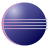 履歴A
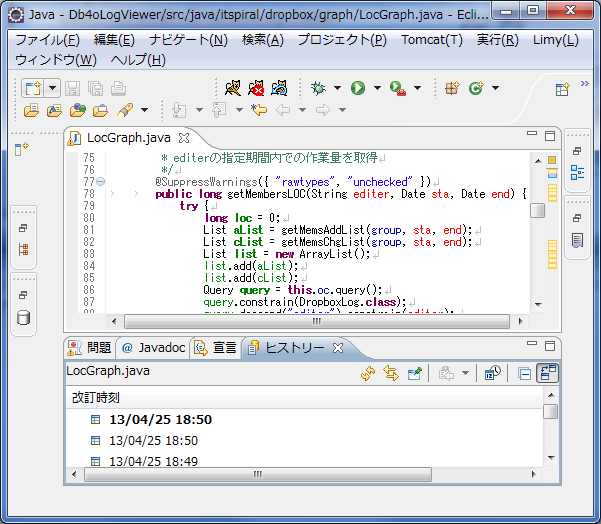 eclipse プラグイン
履歴B
行単位リポジトリ
eclipse プラグイン
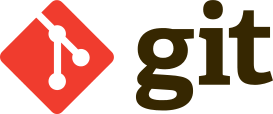 履歴C
履歴A1
int  i = 0; 
while(i<10) {
TLリポジトリ
履歴A2+B+C1
eclipse プラグイン
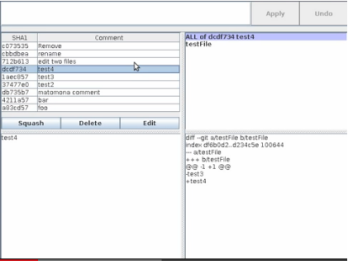 MethodA
構築
Step3:
TaskLevelリポジトリ作成の支援
履歴C2
Typo修正
Javaプログラム
履歴C3
Rename
23
2014/2/12
[Speaker Notes: リポジトリ3つ
最終的にはTLリポジトリ

全体の流れは次のようになります。
まずStep1の細粒度作業履歴の自動収集。
これはIDE上で行われたファイルに対する編集を短いスパンで記録していきます。
このStepで収集された履歴を細粒度作業履歴と呼びます。

細粒度履歴は短いスパンで履歴を収集してはいますが、
コーディング作業中の任意の場所への手戻りができるほどの粒度ではありませんし、
ご覧のとおり行の途中で履歴として保存されています。

また、コードの記録と同時に開発者の行動についても随時記録を行います

＠全体の流れと後ろの説明が対応づいてない(作業履歴の収集は？)．
----]
Gitについて
Web
リモートリポジトリ
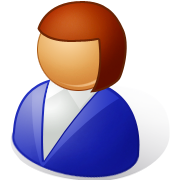 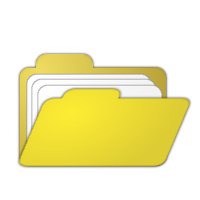 L
ローカルリポジトリ




ワーキングディレクトリ
ワーキングディレクトリ
commit　↓　commit
ローカルリポジトリ
push　↓　push
リモートリポジトリ
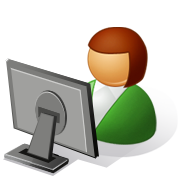 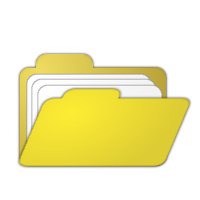 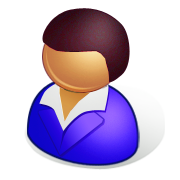 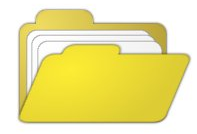 24
2014/2/12
セットアップ
リモートリポジトリ
Web
行単位
リポジトリ
ローカル
プロジェクトのコピー
細粒度
リポジトリ
L
ローカルリポジトリ




ワーキングディレクトリ
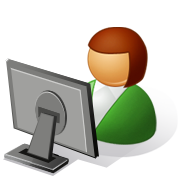 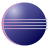 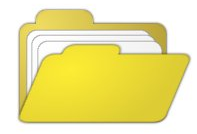 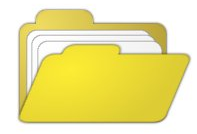 25
2014/2/12
作業中
リモートリポジトリ
Web
行単位
リポジトリ
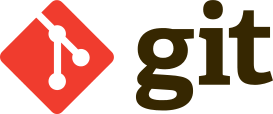 ローカル
細粒度
リポジトリ
L
編集
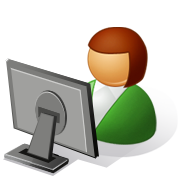 commit
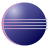 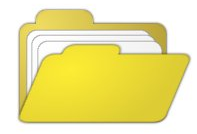 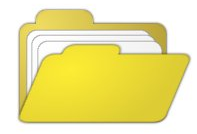 →　手動
→　自動
編集のコピー
26
2014/2/12
[Speaker Notes: ワーキングフォルダと細粒度リポジトリの状態を等しくする]
作業終了後
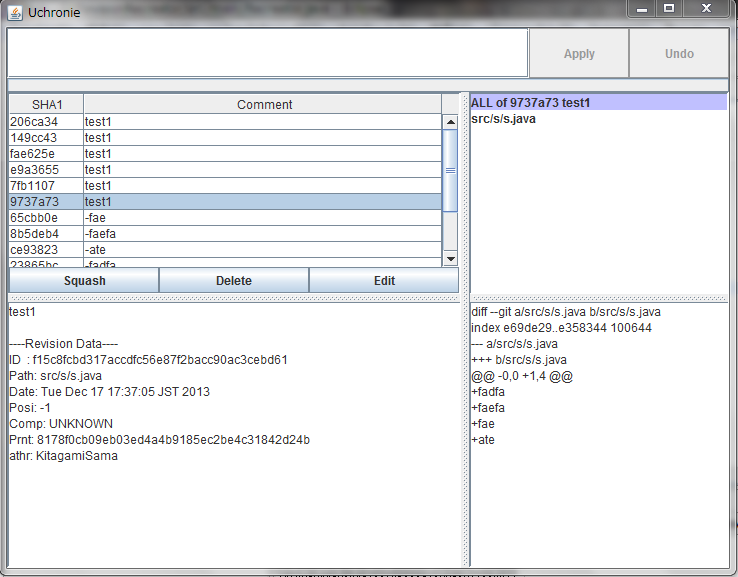 リモートリポジトリ
Web
TL
行単位
リポジトリ
行単位
リポジトリ
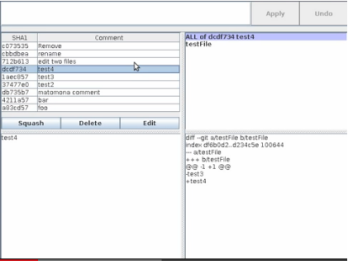 ローカル
細粒度
リポジトリ
L
TLリポジトリの作成
行単位履歴の作成
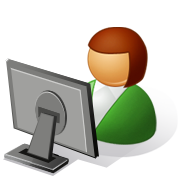 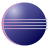 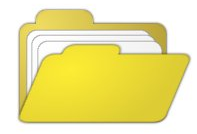 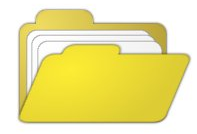 →　手動
→　自動
27
2014/2/12
[Speaker Notes: ワーキングフォルダと細粒度リポジトリの状態を等しくする]
作業終了後
push
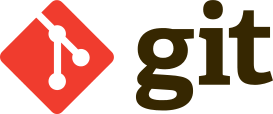 リモートリポジトリ
Web
TL
行単位
リポジトリ
行単位
リポジトリ
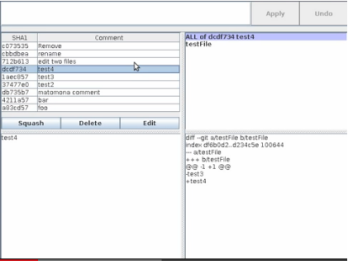 ローカル
細粒度
リポジトリ
L
TLリポジトリの作成
行単位履歴の作成
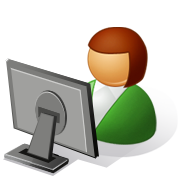 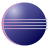 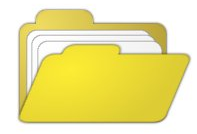 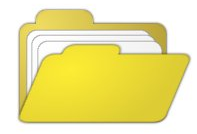 →　手動
→　自動
28
2014/2/12
[Speaker Notes: ワーキングフォルダと細粒度リポジトリの状態を等しくする]
タスクリストと仕様書
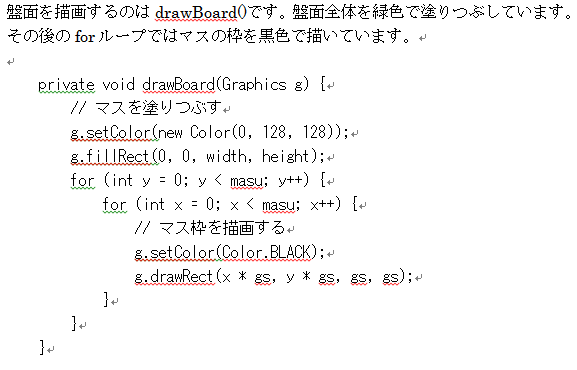 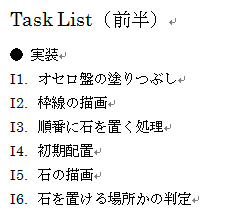 29
2014/2/12